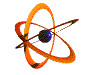 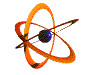 Tiết 95: Bảng nhân 4
Toán 2-SGK tr99
Ôn bài cũ:
Tính:
c. 3dm x 5 =
15dm
a. 3cm x 4 =
12cm
d. 3l x 7 =
21l
24kg
b. 3kg x 8 =
ta viết:
4 x 1 = 4
ta viết:
ta viết:
4  x   4 = ...
4 x 2 =
4 x 3 =
4  x   5 = ...
4  x   6 = ...
4  x   7 = ...
4  x   8 = ...
4  x   9 = ...
4  x 10 = ...
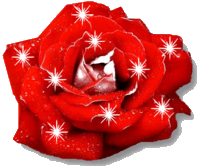 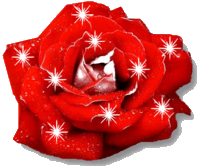 Bảng nhân 4
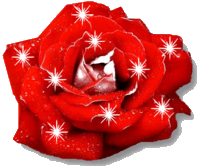 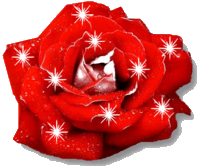 4 được lấy 1 lần,
4  x   1 =   4
4  x   2 =   8
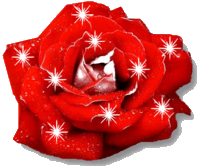 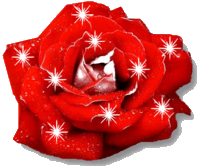 4 được lấy 2 lần,
4  x   3 = 12
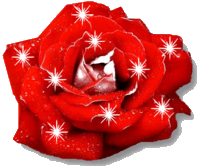 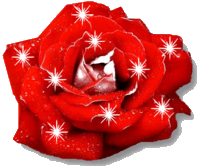 4 + 4 = 8
16
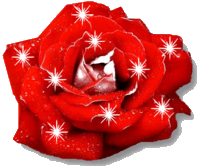 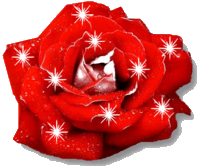 Vậy 4 x 2 = 8
20
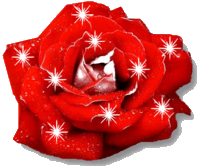 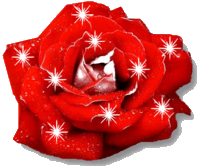 24
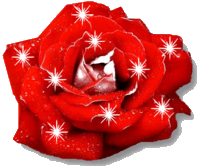 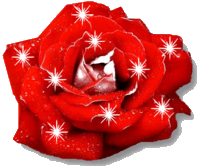 28
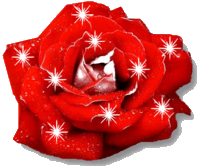 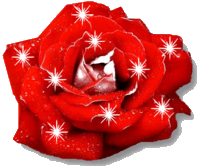 4 được lấy 3 lần,
32
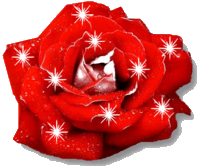 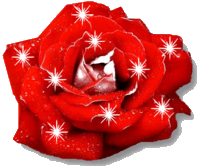 4 + 4 + 4 = 12
36
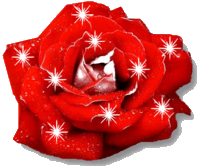 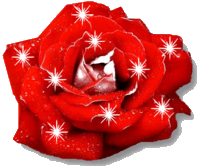 Vậy 4 x 3 = 12
40
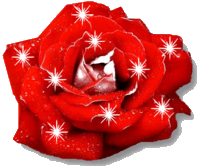 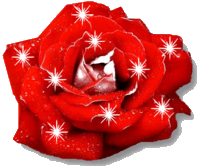 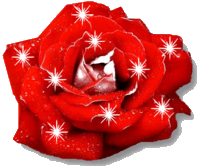 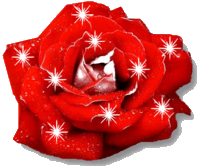 ta viết:
4 x 1 = 4
ta viết:
ta viết:
4  x  4 = 16
4 x 2 =
4 x 3 =
4  x  5 = 20
4  x  6 = 24
4  x  7 = 28
4  x  8 = 32
4  x  9 = 36
4  x10 = 40
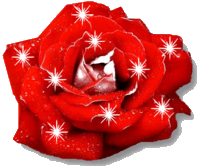 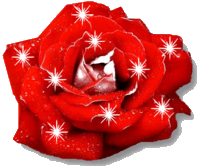 Bảng nhân 4
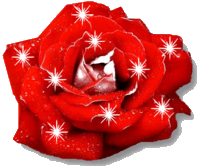 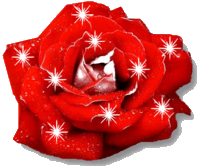 4 được lấy 1 lần,
4  x  1 =   4
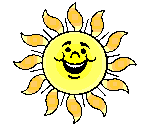 4  x  2 =   8
4  x  3 = 12
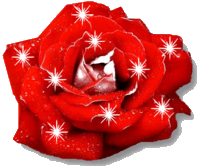 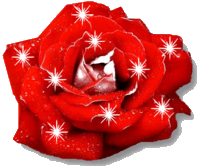 4 được lấy 2 lần,
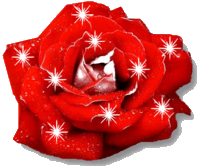 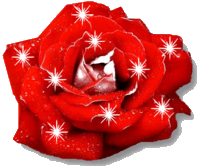 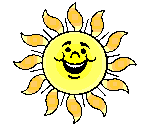 4 + 4 = 8
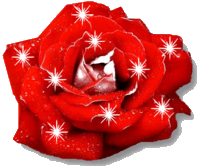 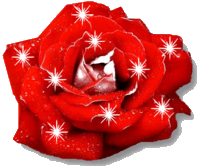 Vậy 4 x 2 = 8
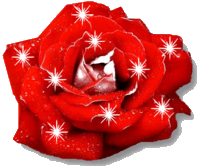 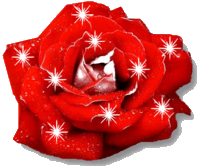 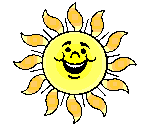 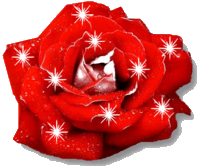 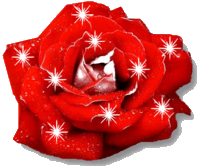 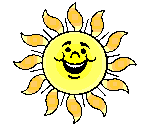 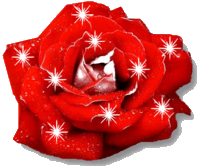 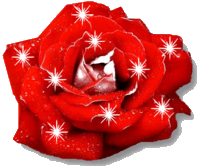 4 được lấy 3 lần,
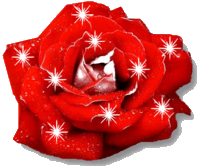 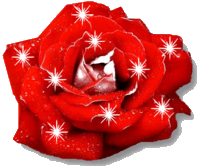 4 + 4 + 4 = 12
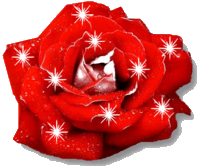 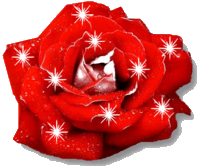 Vậy 4 x 3 = 12
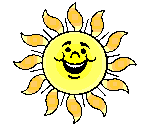 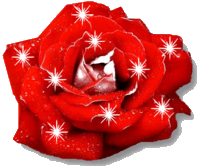 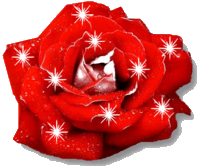 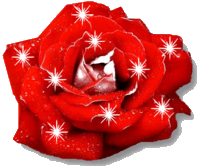 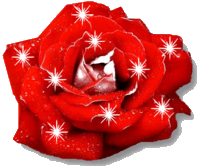 ta viết:
4 x 1 = 4
ta viết:
ta viết:
4  x  4 = 16
4 x 2 =
4 x 3 =
4  x  5 = 20
4  x  6 = 24
4  x  7 = 28
4  x  8 = 32
4  x  9 = 36
4  x10 = 40
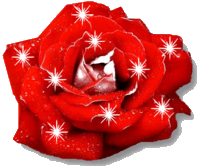 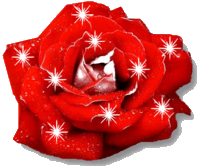 Bảng nhân 4
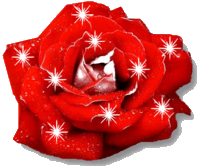 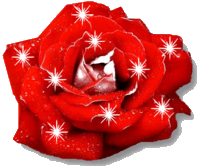 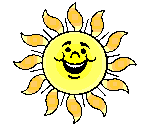 4 được lấy 1 lần,
4  x  1 =   4
4  x  2 =   8
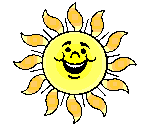 4  x  3 = 12
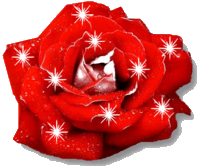 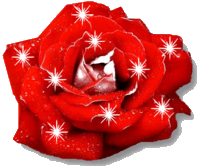 4 được lấy 2 lần,
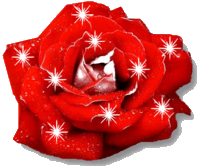 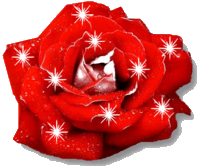 4 + 4 = 8
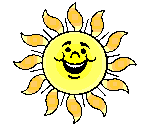 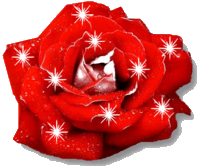 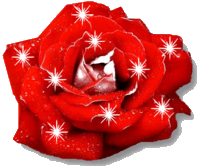 Vậy 4 x 2 = 8
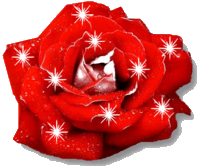 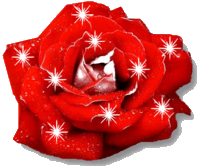 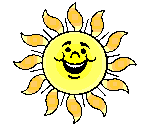 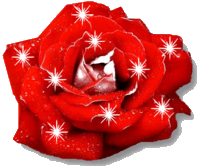 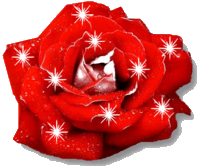 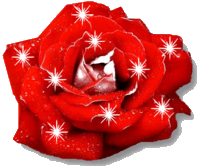 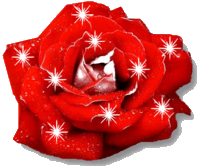 4 được lấy 3 lần,
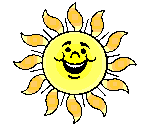 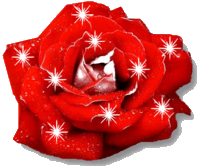 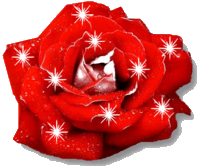 4 + 4 + 4 = 12
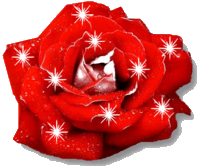 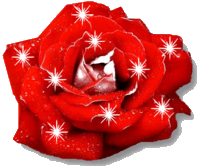 Vậy 4 x 3 = 12
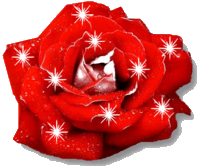 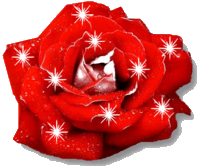 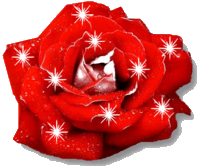 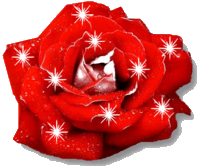 ta viết:
4 x 1 = 4
ta viết:
ta viết:
4  x  4 = 16
4 x 2 =
4 x 3 =
4  x  5 = 20
4  x  6 = 24
4  x  7 = 28
4  x  8 = 32
4  x  9 = 36
4  x10 = 40
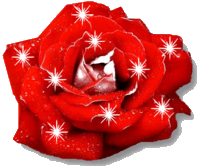 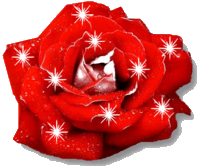 Bảng nhân 4
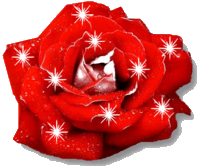 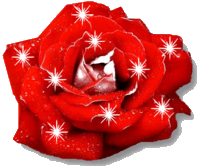 4 được lấy 1 lần,
4  x  1 =   4
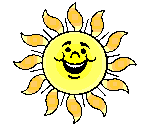 4  x  2 =   8
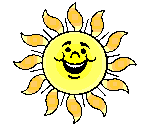 4  x  3 = 12
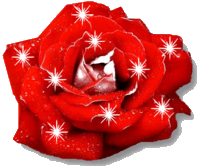 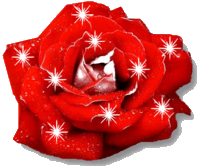 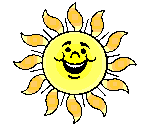 4 được lấy 2 lần,
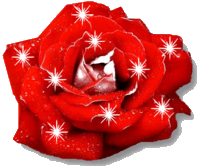 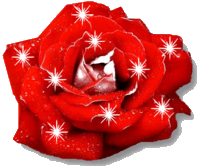 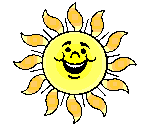 4 + 4 = 8
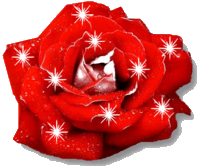 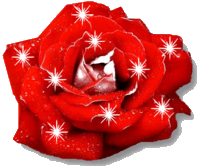 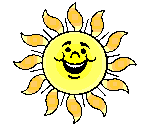 Vậy 4 x 2 = 8
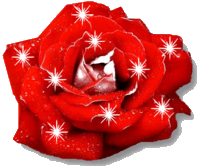 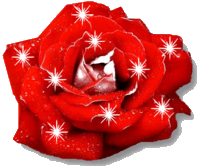 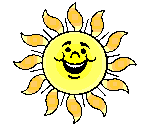 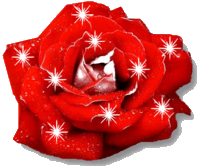 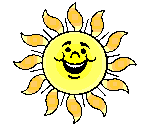 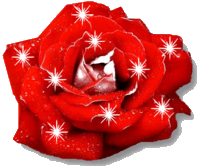 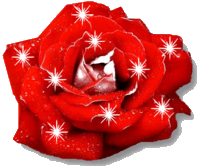 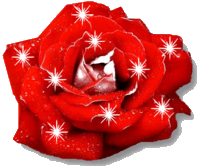 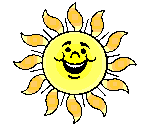 4 được lấy 3 lần,
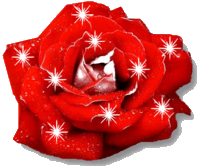 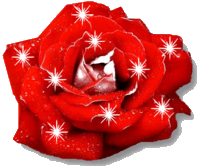 4 + 4 + 4 = 12
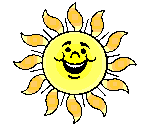 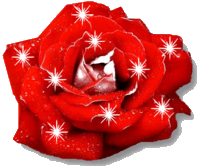 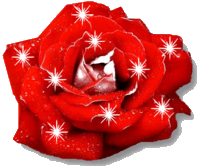 Vậy 4 x 3 = 12
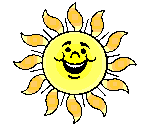 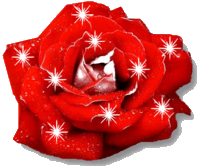 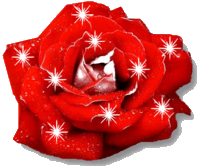 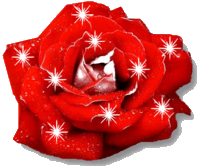 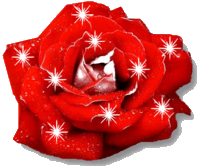 Bảng nhân 4
Bảng nhân 4
4 x 1 =   4
4 x 2 =   8
4 x 3 = 12
4 x 4 = 16
4 x 5 = 20
4 x 6 = 24
4 x 7 = 28
4 x 8 = 32
4 x 9 = 36
4 x 10=40
Bảng nhân 4
Thực hành
Bài 1: Tính nhẩm
8
4
4 x 2 =
32
4 x 1 =
4 x 8 =
12
4 x 4 =
16
36
4 x 3 =
4 x 9 =
40
4 x 6 =
24
20
4 x 5 =
4 x 10 =
28
4 x 7 =
Bảng nhân 4
Thực hành
Bài 1:
Bài 2: Mỗi xe ô tô có 4 bánh xe. Hỏi 5 xe ô tô như thế có bao nhiêu bánh xe?
Bài giải
Tóm tắt:
Số bánh xe 5 xe ô tô có là:           
  4 x 5 = 20 ( bánh xe )
        Đáp số: 20 (bánh xe)
1 ô tô:  4 bánh xe
5 ô tô: … bánh xe?
Bảng nhân 4
Thực hành
Bài 1:
Bài 2:
Bài 3:
Đếm thêm 4 rồi viết số thích hợp vào ô trống
40
12
24
8
4
32
20
16
28
36
Bảng nhân 4
Bảng nhân 4
4 x 1 =   4
4 x 2 =   8
4 x 3 = 12
4 x 4 = 16
4 x 5 = 20
4 x 6 = 24
4 x 7 = 28
4 x 8 = 32
4 x 9 = 36
4 x 10=40
Củng cố
Bảng nhân 4
Dặn dò
Về nhà học thuộc lòng bảng nhân 4.
Làm các bài tập của bài này trong vở bài tập.
Chuẩn bị bài “Luyện tập”.
Chúc thầy luôn vui khỏe!
Bài học đến đây  là kết thúc.
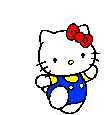